Rapport du président
Assemblée générale annuelle (AGA) 2013
Le jeudi 20 février 2013


Jean-Luc Thomas
Président
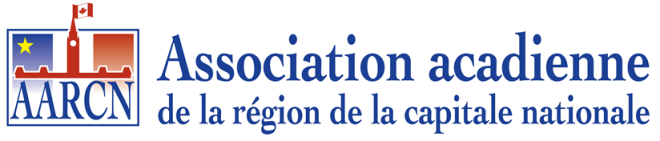 Vision
L’AARCN vise à jouer un rôle de rassembleur pour les Acadiens et Acadiennes de la région de la capitale nationale en favorisant le rayonnement de la communauté et de la culture acadienne
Objectifs
Promouvoir la fraternité acadienne au sein de la région de la capitale nationale

Encourager le volet social au moyen d’activités socioculturelles divertissantes et représentatives de la culture acadienne

Fournir différents outils aux acadiens et acadiennes qui emménagent dans la région de la capitale ou qui y habitent, de même qu’aux acadiens et acadiennes qui planifient un retour en Acadie
Le CA 2013-2014
Président : Jean-Luc Thomas 
Vice-président: Guillaume Danis 
Trésorière : Jason Deveau et Guillaume Danis (intérim)
Secrétaire : Luc Léger et Julie Savoie (intérim)
Conseillers : Mireille Cyr, Parnel Dugas et Janie Haché
ACTIVITÉS 2013-2014
Assemblée générale annuelle (AGA)
Le jeudi 7 février 2013
25 participants

Cabane à sucre  Beantown Ranch
Le dimanche 24 mars 2013
98 participants
Plusieurs familles
ACTIVITÉS 2013-2014
Les Conférences


Marie-Hélène Eddie
7 mars 2013
"Fragilité, spécificité et pertinence des médias acadiens"
Présenté à TV Rogers
Plus de 25 participants
ACTIVITÉS 2013-2014
Les Conférences


Jeanne d’Arc Gaudet, présidente de la SANB
26 septembre 2013
Quelle structure pour la défense des droits de la minorité acadienne et francophone en 2013?
Présenté à TV Rogers
15 participants
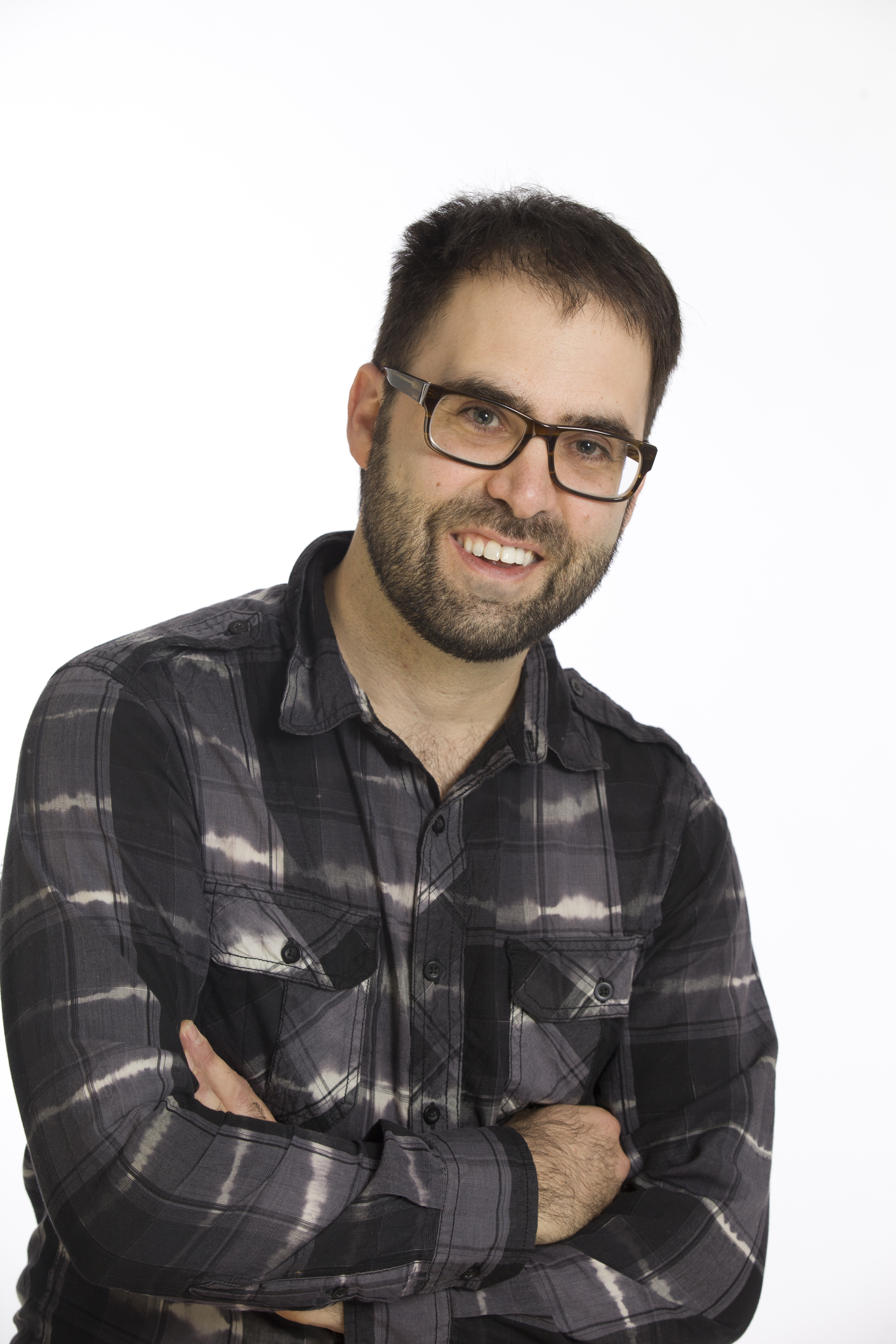 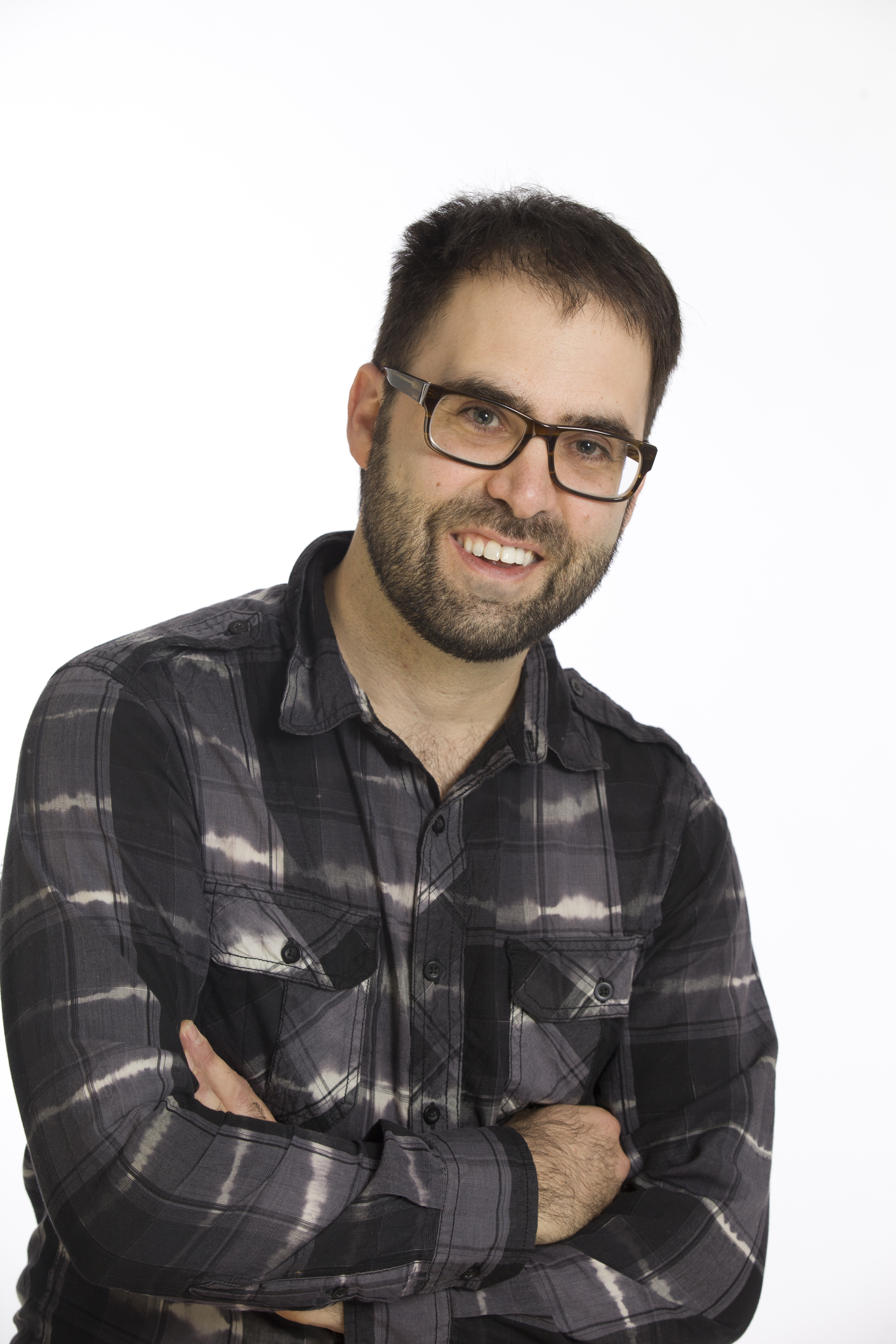 ACTIVITÉS 2013-2014
Les Conférences

Joël Bélliveau, prof adjoint à l’Université Laurentienne
14 novembre 2013
«L'Ontario français et l’Acadie à l'ère de l'impérialisme (1881-1914)» 
Présenté à TV Rogers
12 participants
ACTIVITÉS 2013-2014
Les Conférences
François Boileau, commissaire aux services en français de l’Ontario
5 février 2014
Les Acadiens et la francophonie ontarienne : deux communautés unies
Présenté à TV Rogers
25 participants
ACTIVITÉS 2013-2014
6 à 8 au Resto Biostro Rumeur (Gatineau)
Le 25 avril 2013
20 participants
6 à 8 au Bar sportif le Forum (Pointe Gatineau)
Le 18 juillet 2013
20 participants
6 à 8 au Barley Mow (Orléans)
Le 28 novembre 2013
10 participants
6 à 8 au MacLaren’s (Ottawa)
Le 3 octobre 2013
10 participants
ACTIVITÉS 2013-2014
Activité plein air au Parc Strathcona (Ottawa)

Le 7 septembre 2013

Faible participation
ACTIVITÉS 2013-2014
8e Souper au homard de l’AARCN
Le samedi 1er juin 2013
Palais des congrès de Gatineau
226 participants
Près de 30 bénévoles
Très bon résultat participatif et financier
ACTIVITÉS 2013-2014
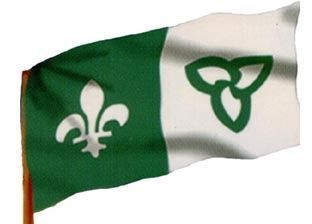 Festival Franco-ontarien (FFO)
Du 11 au 13 juin, 2012
Parc Major, Ottawa

Partenariat avec le comité organisateur du FFO
Nos bénévoles vendent des billets d’entrée sur le site du festival
Chaque billet vendu rapporte $1 à l’AARCN
Une soirée de bénévolat nous a rapporté plus de 600$!
ACTIVITÉS 2013-2014
Le 15 août: Tintamarre et soirée au Pier 21
Le 15 août 2013
Marché By et Pier 21
Tintamarre et soirée dansante
Plus de 150 participants au tintamarre
Près de 200 participants en tout au courant de la soirée.
Beaucoup de familles étaient présentes
Excellente visibilité dans le Marché By
Excellent façon de promouvoir l’Acadie à Ottawa/Gatineau
Entrevue à la radio de Radio-Canada (émission du matin)
Photo du 15 août 2012 sur page Facebook de Radio-Canada
ACTIVITÉS 2013-2014
Épluchette de blé d'inde
Le samedi 14 septembre 2013
Parc Écologique du Lac-Leamy
Plus de 80 participants 
Jeux de “washer”
ACTIVITÉS 2013-2014
Souper de "Nouelle "
Le samedi 14 décembre 2013
Restaurant Le Buffet des continents (Gatineau) 
Plus de 60 participants
Prix de présences
Musique acadienne
Bons commentaires!!
Les dossiers
Site Web (responsable : Jacques Landry)
Acadialogue (responsable : Michael Frenette et Jean-Luc Thomas)
Publicité et Relations publiques (responsables : C.A. et Luc Léger)
Membriété (responsable : Guillaume Danis)
COAQ (responsable : Jason Deveau)
Activité Plein air (responsable : Mireille Cyr)
Les dossiers (activités)
Brunch à la cabane à sucre (responsable : Guillaume Danis)
Souper au homard (responsables : Janie Haché, Jean-Luc Thomas, Guillaume Danis, Pierre-Luc Lanteigne, Alain Boudreau + C.A. + nombreux bénévoles!)
FFO(responsable : Janie Haché)
Épluchette de blé d’inde (Responsables : C.A.)
5 @ 7 acadien ( responsables : Parnel Dugas et Janie Haché)
Souper de Nouelle (responsable: Janie Haché)
Festivités du 15 août ( responsable : Jean-Luc Thomas)
Réalisations
Bourse d’étude de 300$
Attirer les étudiant(e)s à l’AARCN
17 participant(e)s
Gagnant: Joshua Samson
Approbation de la Société Nationale de l’Acadie comme membre associé 
Assurances responsabilité dirigeants
La membriété de l’AARCN : 119 membres actifs au 31 décembre 2013
Achat de stylos
ACTIVITÉS À VENIR…
Brunch à la cabane à sucre – 24 mars 2013 à 10 h 45 (Domaine de l’Ange-Gardien)



Souper au homard – 7 juin 2014 (Palais des congrès)
Festivités et tintamarre du 15 août

… à déterminer par le prochain CA  
REMERCIEMENTS
Merci à tous les bénévoles qui ont permis le succès de nos activités

Merci aux responsables des divers dossiers qui nous ont permis des réussites importantes
REMERCIEMENTS
Merci aux membres du Conseil d’administration pour leurs engagements tout au long de l’année

Merci aux généreux commanditaires qui nous ont épaulé tout au long de l’année

Et à vous, chèr(e)s membres, de votre intérêt envers VOTRE ASSOCIATION ACADIENNE !
L'AARCN DE DEMAIN
Les possibilités sont nombreuses pour l’Association acadienne de la région de la capitale nationale.  Il y a, paraît-il, plusieurs dizaines de milliers d’acadiens et d’acadiennes dans la région.
Impliquez-vous auprès de l’AARCN !